Специальность
10.02.05 «Обеспечение информационной  безопасности	автоматизированных систем»
Срок обучения 3 года 10 месяцев
Квалификация техник по защите информации
УКРТБ
Уфимский колледж радиоэлектроники, телекоммуникаций и безопасности  готовит специалистов по защите информации в телекоммуникационных  системах и сетях
10.02.05 «Обеспечение информационной  безопасности автоматизированных систем»
Первый выпуск по новой специальности прошел в 2021 году.
 Первые специалисты уже работают на предприятиях Республики.
Колледж принимает 25 абитуриентов по специальности.
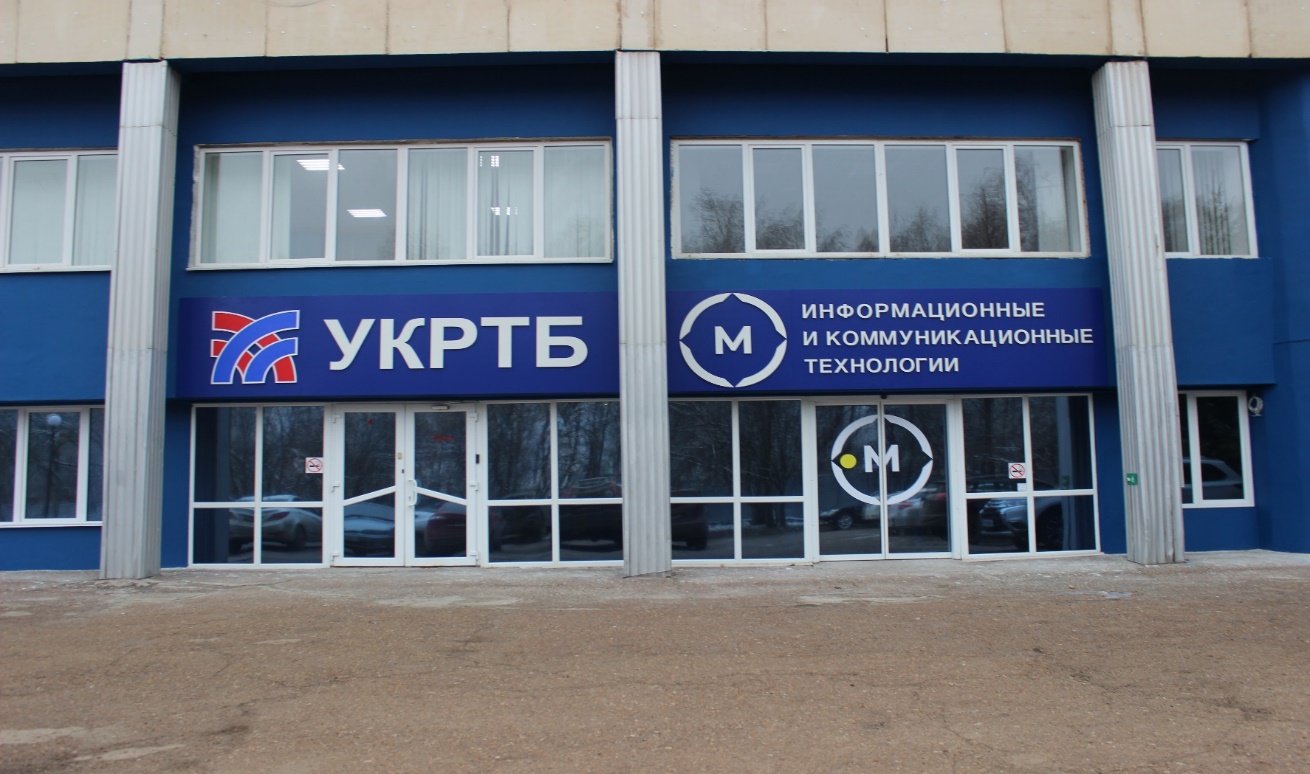 Обучение
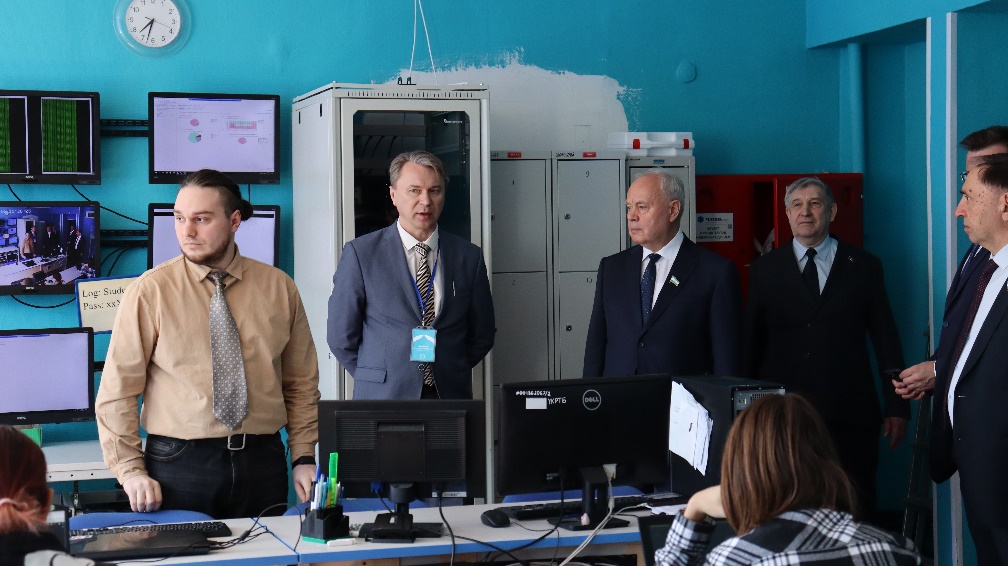 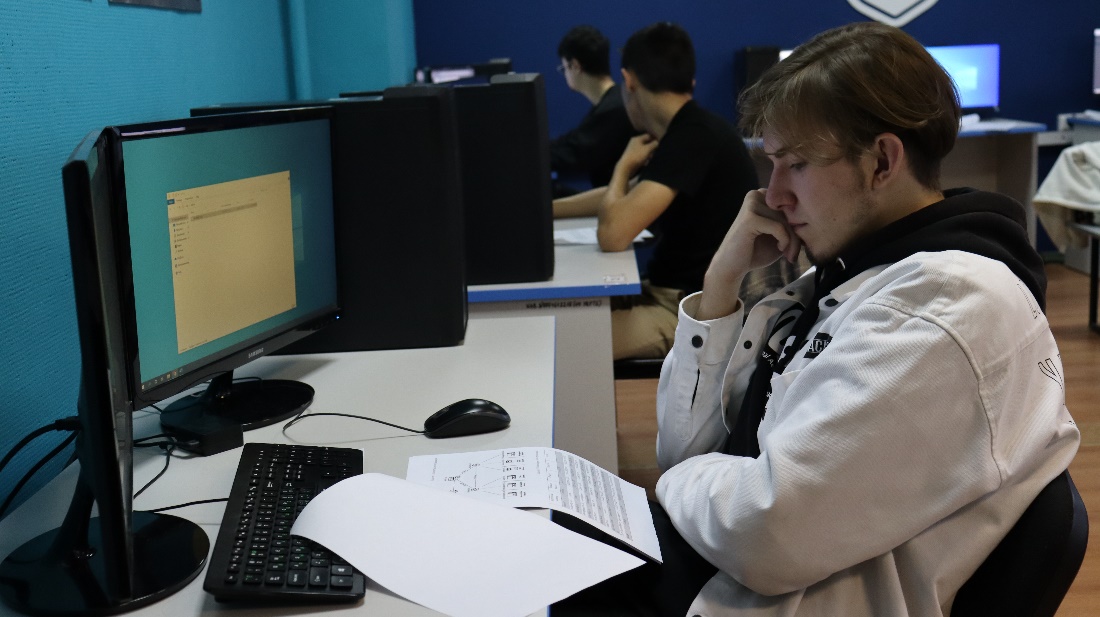 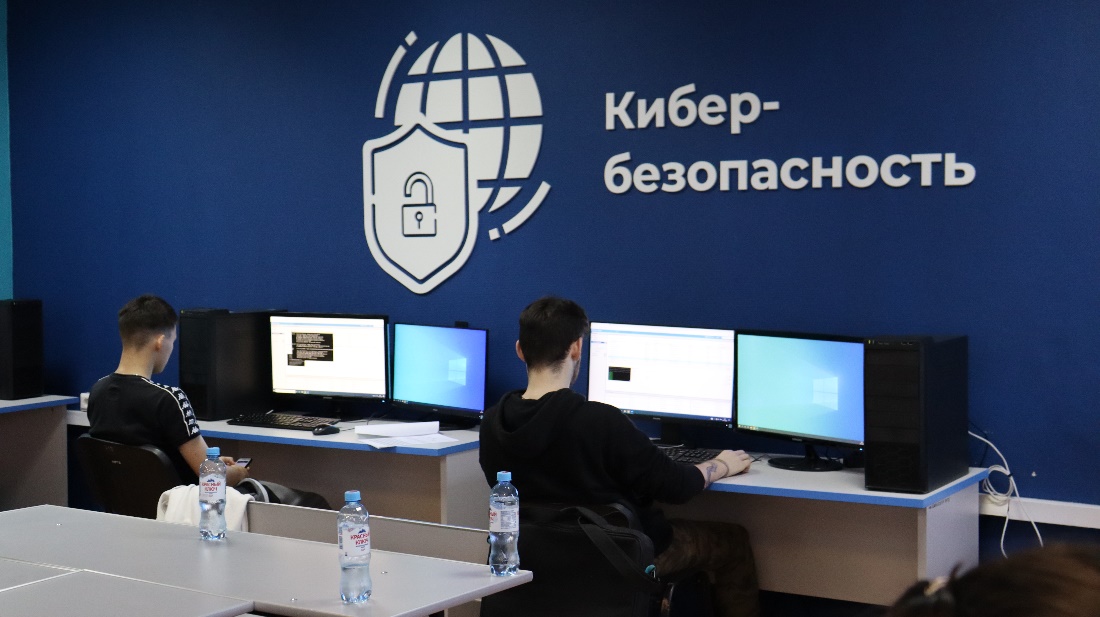 Основные дисциплины:
ПМ.01 Эксплуатация автоматизированных (информационных) систем в защищенном исполнении
Операционные системы
Базы данных
Сети и системы передачи данных
Эксплуатация автоматизированных (информационных) систем в защищенном исполнении
Эксплуатация компьютерных сетей
ПМ.02 Защита информации в автоматизированных системах программными и программно-аппаратными средствами
Программные и программно-аппаратные средства защиты информации
Криптографические средства защиты информации
ПМ.03 Защита информации техническими средствами
Техническая защита информации
Инженерно-технические средства физической защиты объектов информатизации
Мастерская «Кибербезопасности»
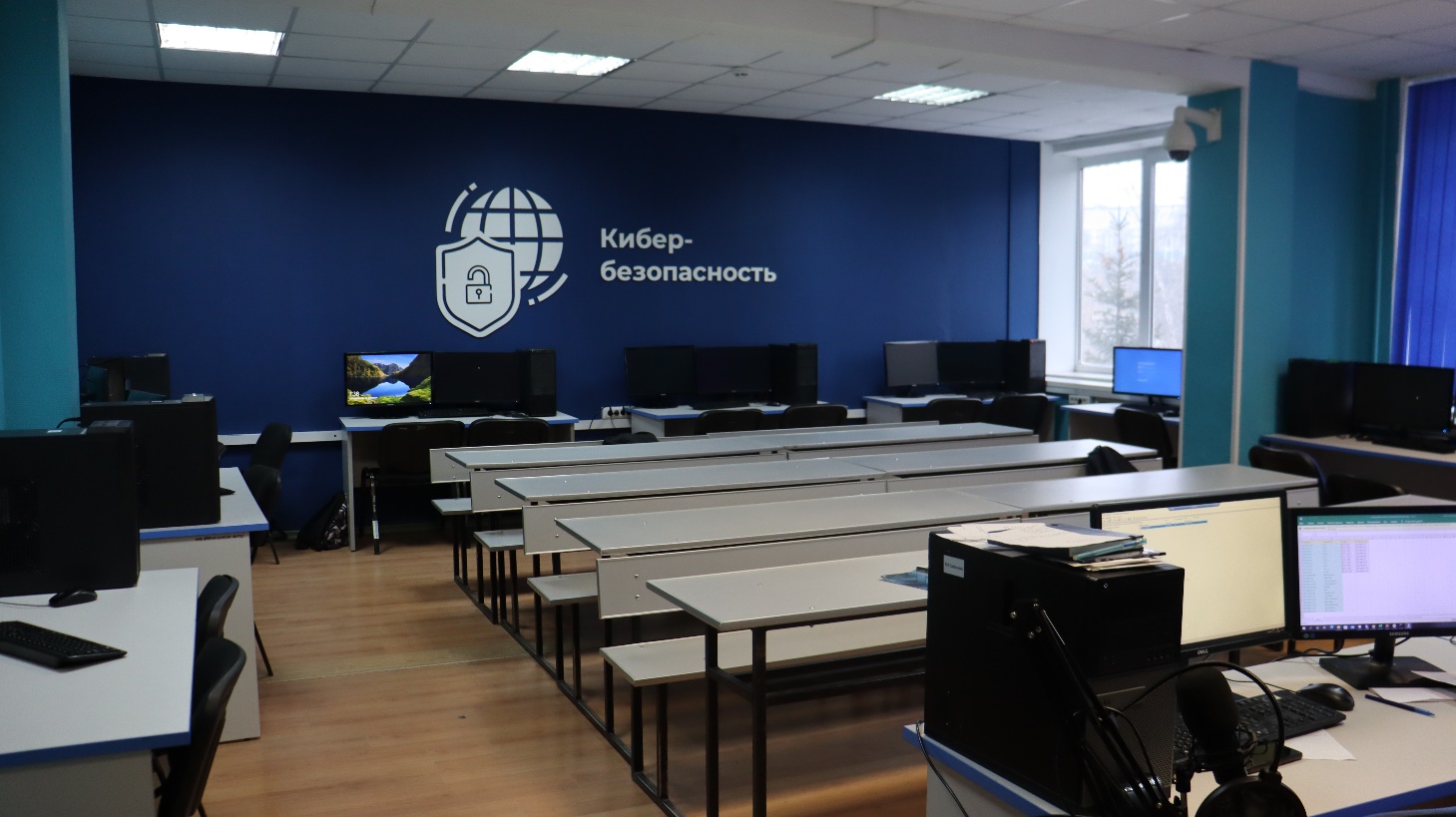 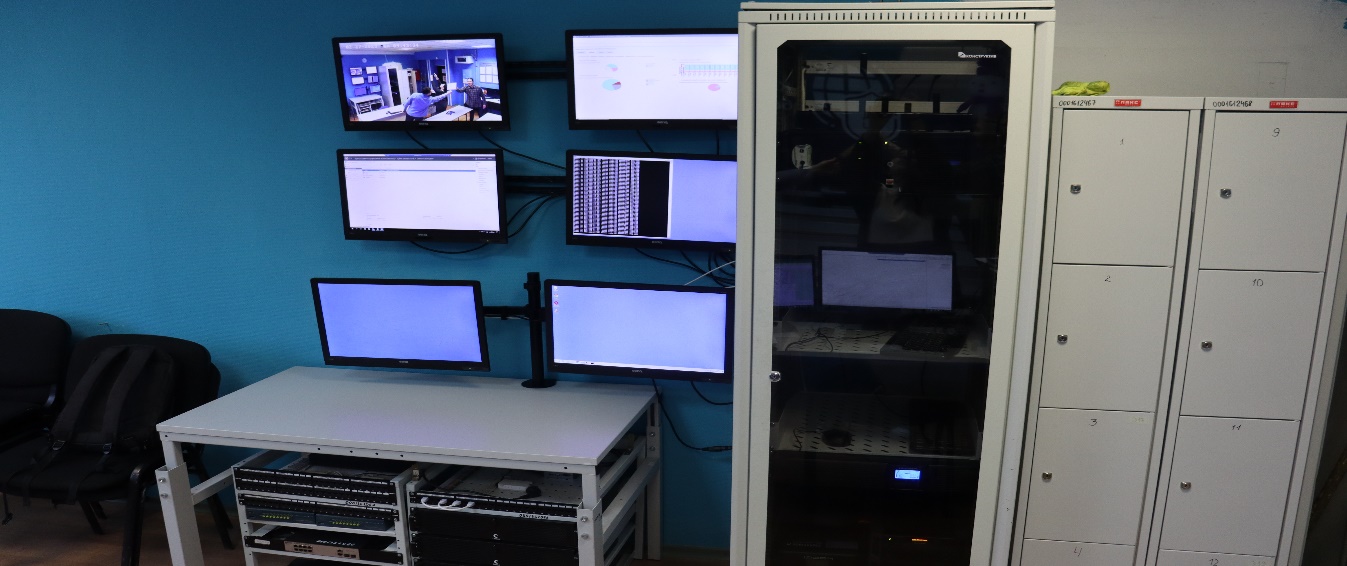 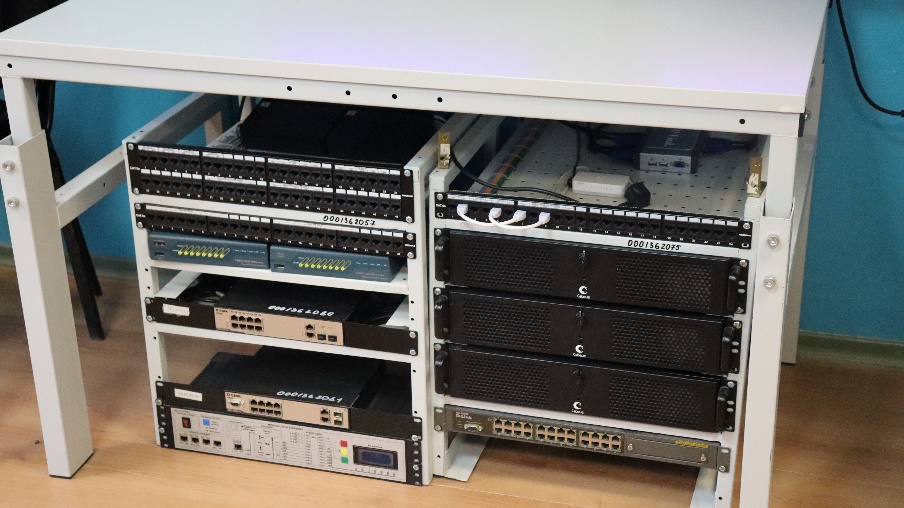 Результат
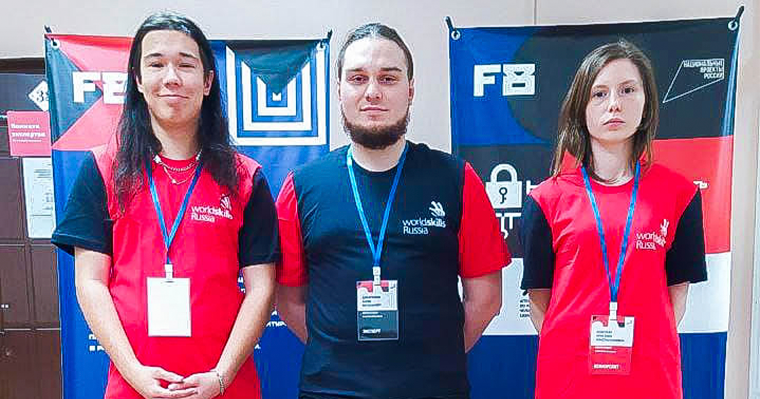 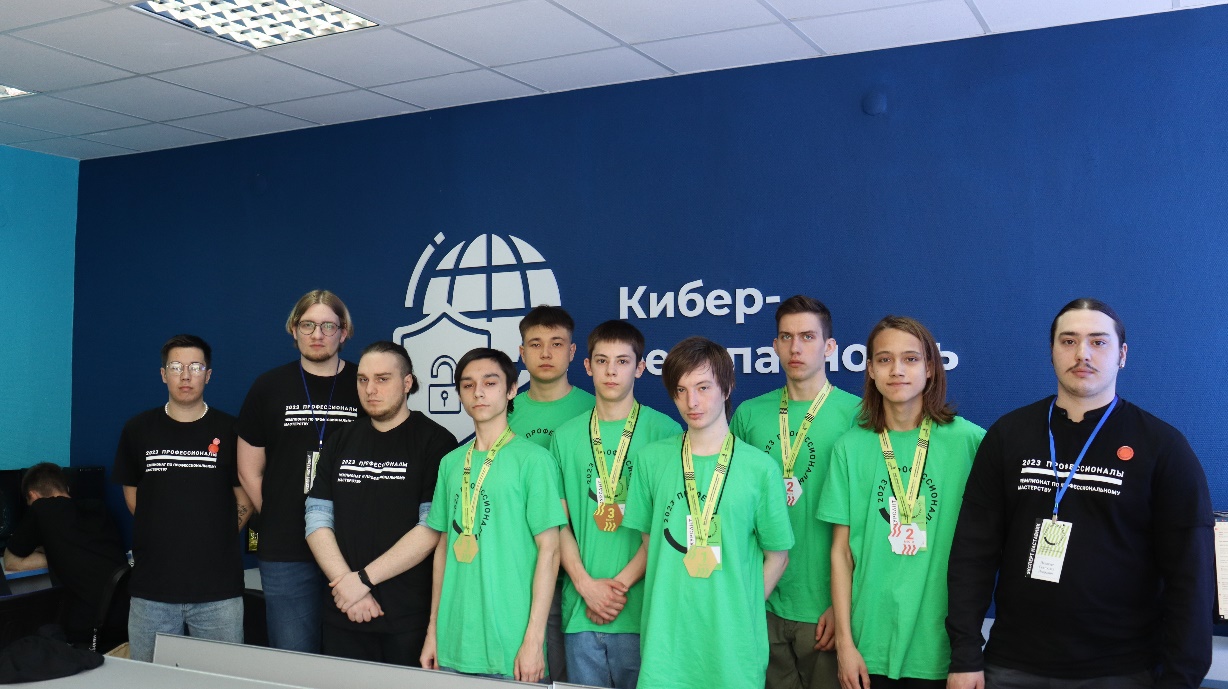 Использующиеся оборудование и ПО
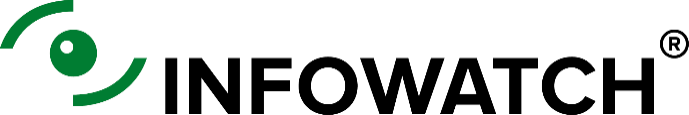 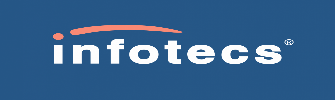 - Infowatch (Traffic Monitor)
	- Infotecs (VipNet УЦ)
	- Код безопасности (Соболь, Secret Net)
   - РусБИТех (Astra Linux SE)
   - РедСофт (RedOS)
   - НПО Эшелон
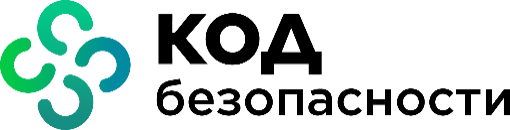 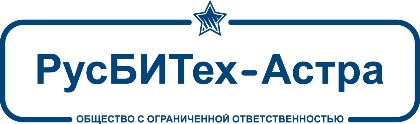 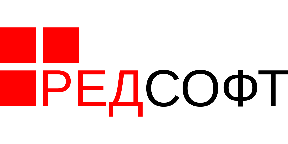 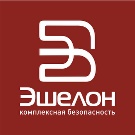 Проведение учебной  и производственных практик
Проведение учебной  и производственных практик с привлечением партнеров и работодателей 
МВД РБ, 
Роскомнадзор, 
Радиочастотный центр ПФО,
 Башинформсвязь,
 Промсвязь,
 Хуавей, 
Вымпелком,
Спецмонтаж сервис,
АН Синтез,
ИЦСБ 
Infotecs
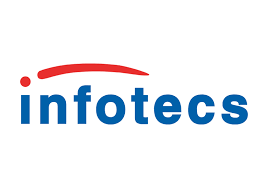 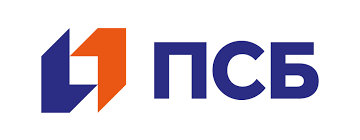 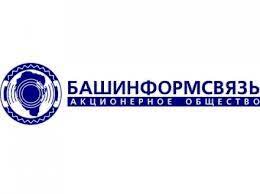 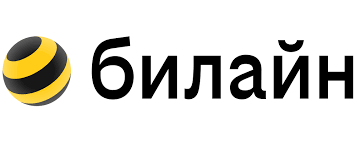 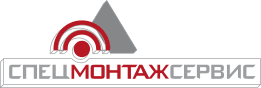 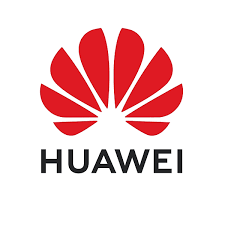